صفَةُ الصلاَةِ ( 1)
صفَةُ الصَّلاَةِ ( 1 )
المُسلِمُونَ يُؤدُّونَ الصلاَةَ علَى ِصفَةٍ واحِدَةٍ
قَالَ الرَّسولُ صلى الله عليه و سلم :
« صلُّوا كَمَا رأَيْتُمُونِي أُصلِّي»
الوحدة
4
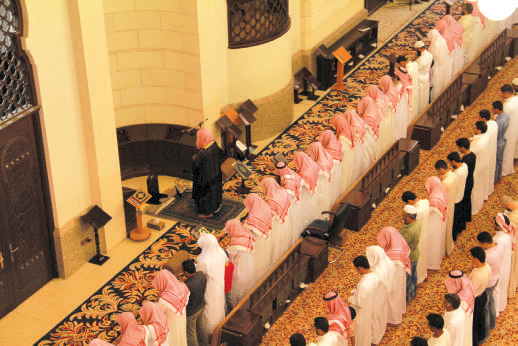 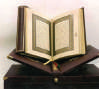 الدرس الرابع
صفَةُ الصَّلاَةِ ( 1 )
الوحدة
4
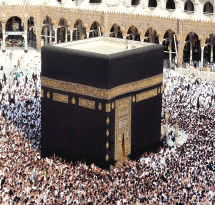 1- أَستَقْبِلُ القِبْلَةَ
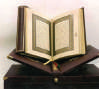 الدرس الرابع
صفَةُ الصَّلاَةِ ( 1 )
الوحدة
4
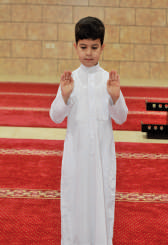 2- أُكَبر تَكْبِيرةَ الإحْرامِ  قَائِلاً: ( اللّهُ َأكْبَر )
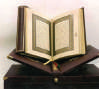 الدرس الرابع
صفَةُ الصَّلاَةِ ( 1 )
تجدنا  في جوجل
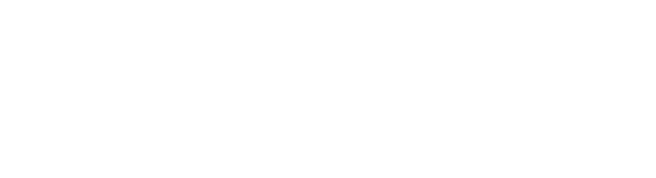 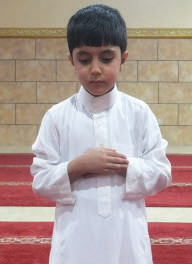 الوحدة
4
3- أَضعُ يَدي اليُمْنَى علَى اليُسرى على َصدْري
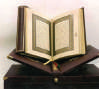 الدرس الرابع
صفَةُ الصَّلاَةِ ( 1 )
4- أَقْرَأ دُعَاءَ الاستِفْتَاحِ :
سبْحَانَكَ اللَّهُمَّ وَبِحَمْدِكَ ، 
وتبَاَرَكَ اسمُكَ، وَتَعَالَى جَدُّكَ، ولاَ إلَهَ غَيْرُكَ
الوحدة
4
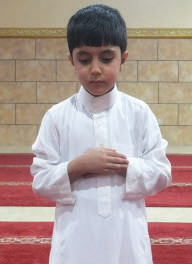 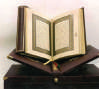 الدرس الرابع
صفَةُ الصَّلاَةِ ( 1 )
الوحدة
4
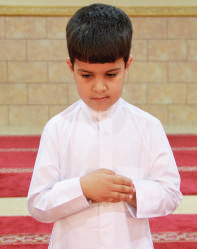 5- أَقْرَأ الفَاتِحةَ ، ثُمَّ أَقْرَأ مِمَّا أحَفَظُ مِنَ القُرآنِ الكَرِيمِ
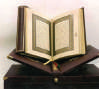 الدرس الرابع
صفَةُ الصَّلاَةِ ( 1 )
الوحدة
4
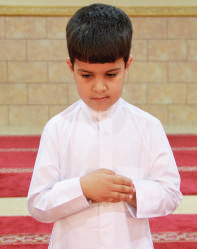 5- أَنْظُرُ إلى مَكانِ سجُودي
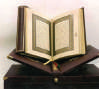 الدرس الرابع
صفَةُ الصَّلاَةِ ( 1 )
الوحدة
4
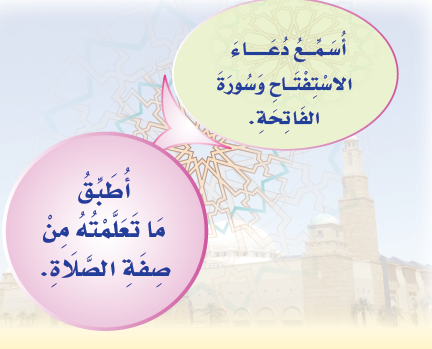 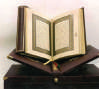 الدرس الرابع
صفَةُ الصَّلاَةِ ( 1 )
الوحدة
4
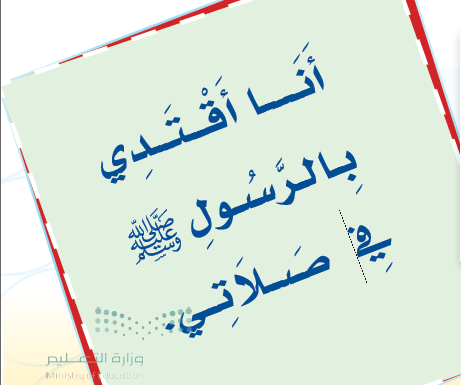 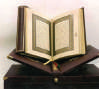 الدرس الرابع
صفَةُ الصَّلاَةِ ( 1 )
انتهى الدرس